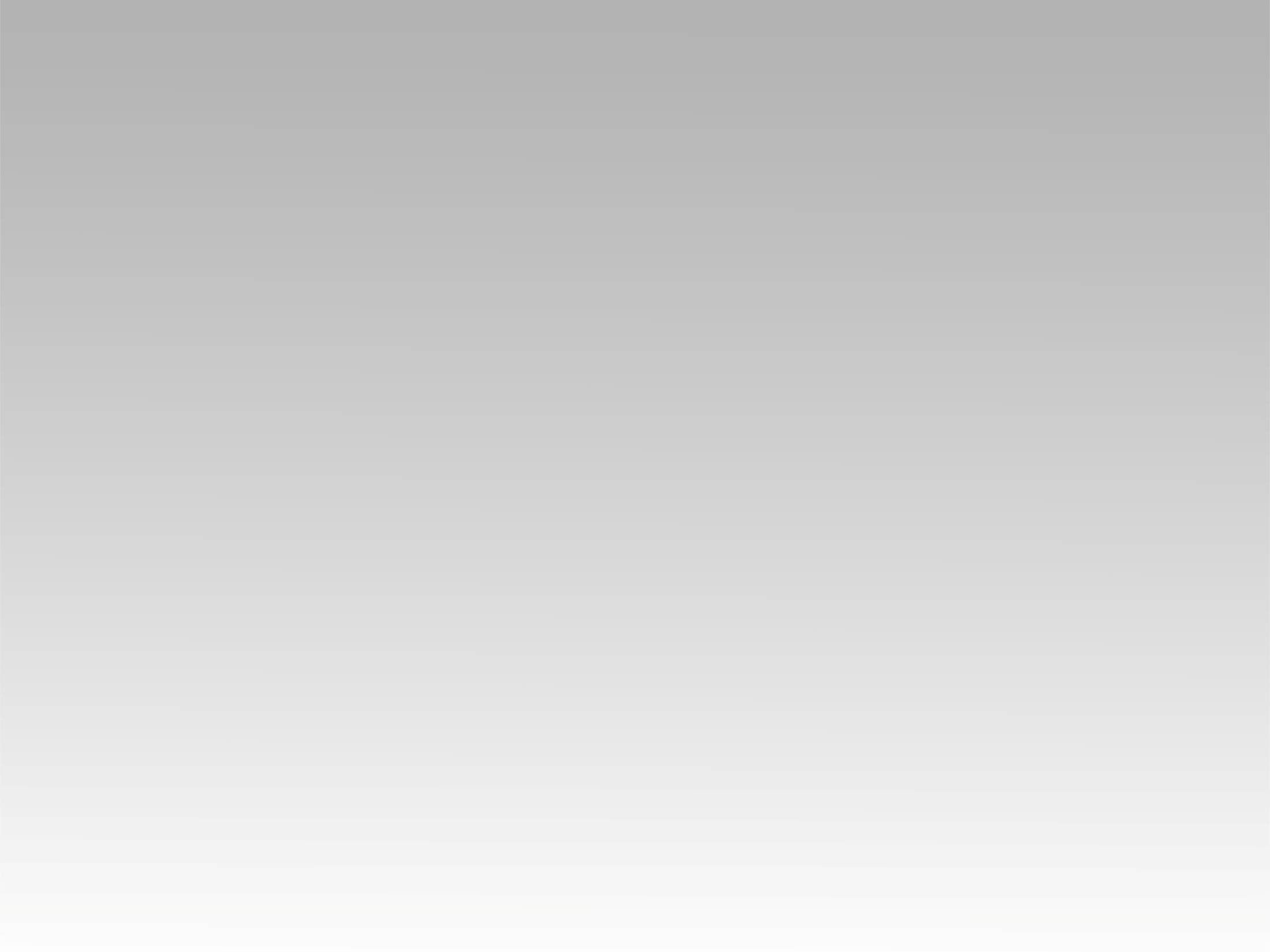 تـرنيــمة
اختبرتني إلهي
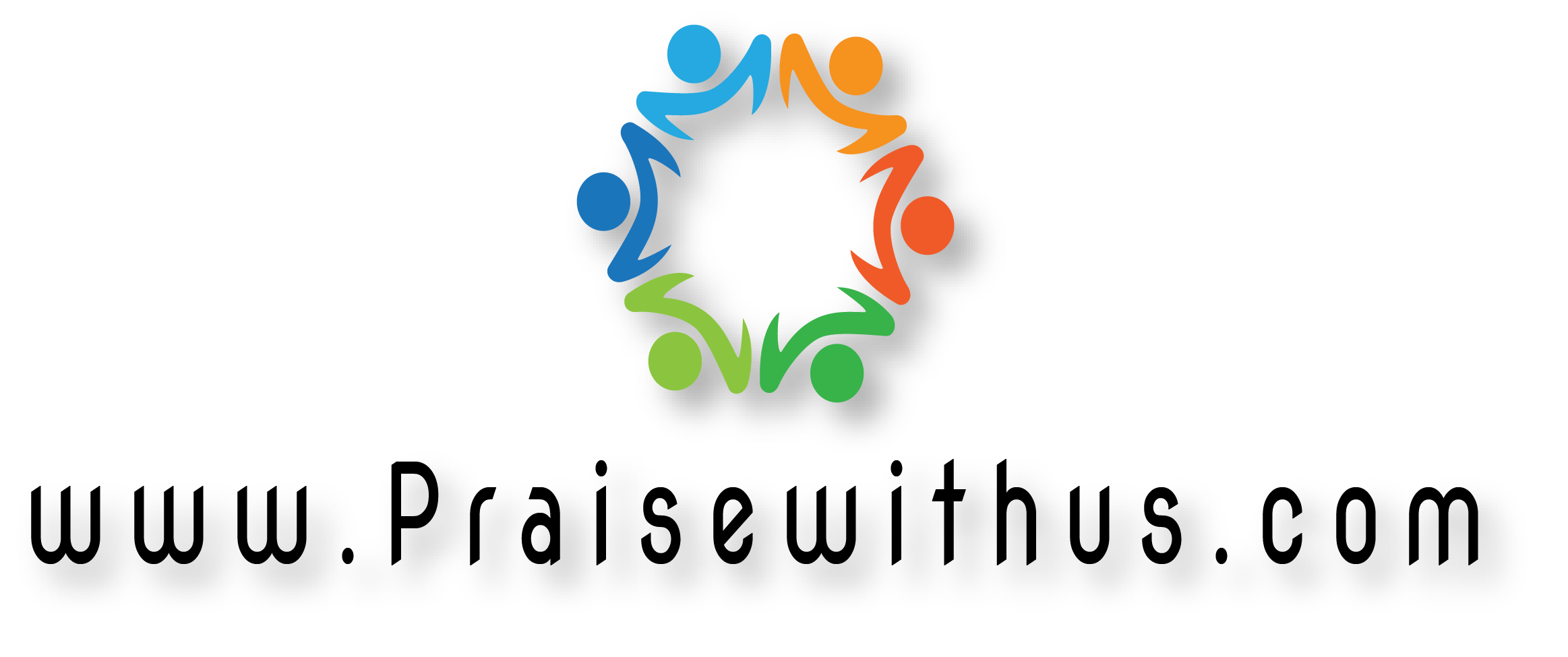 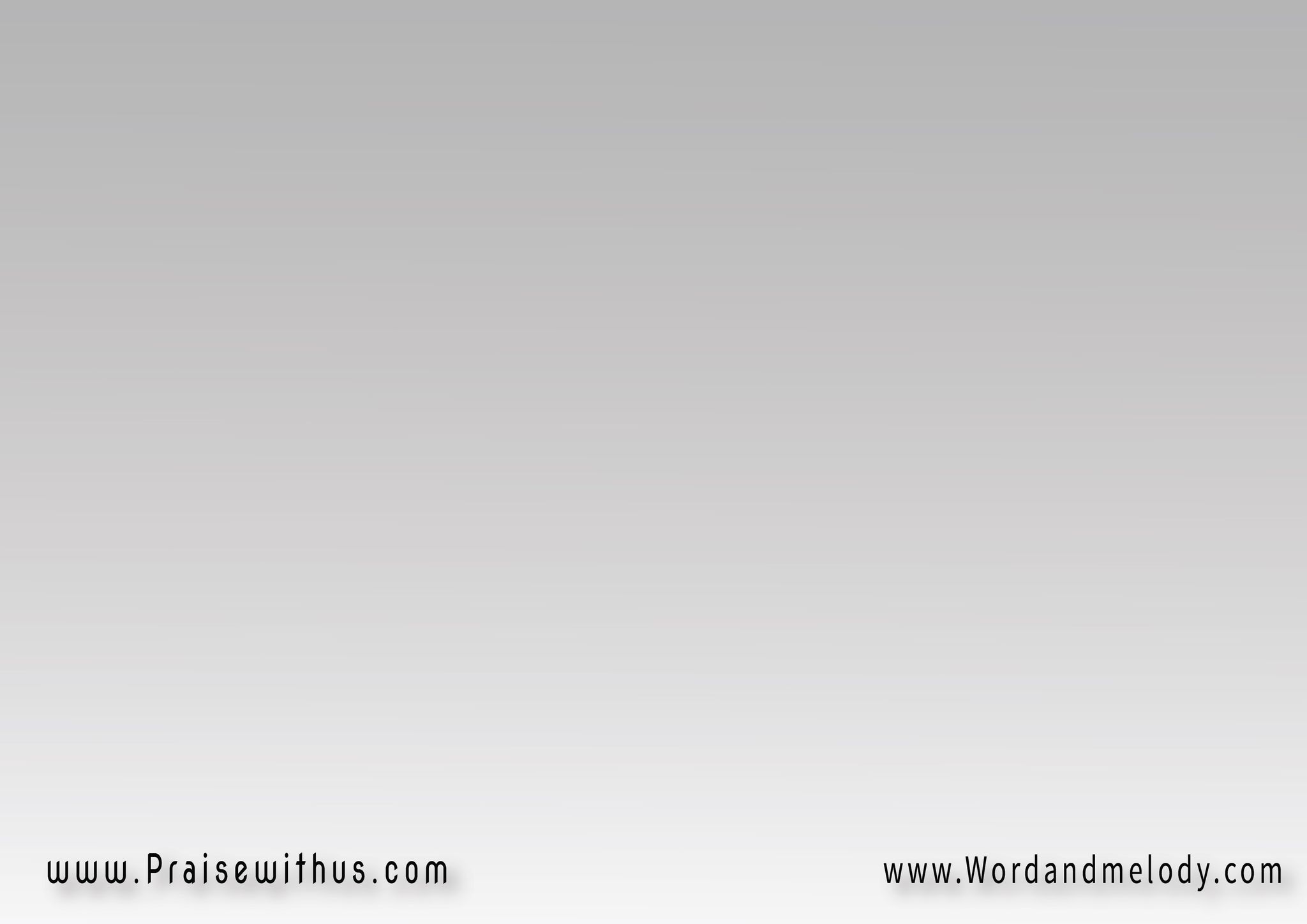 اختبرتني إلهي وعرفتَ داخليوجلوسي وقيامي وجميعَ سبلي


ولقد فهمتَ فكري من بعيد يا حكيم
وعرفتَ كل قلبي وطريقي يا عليم
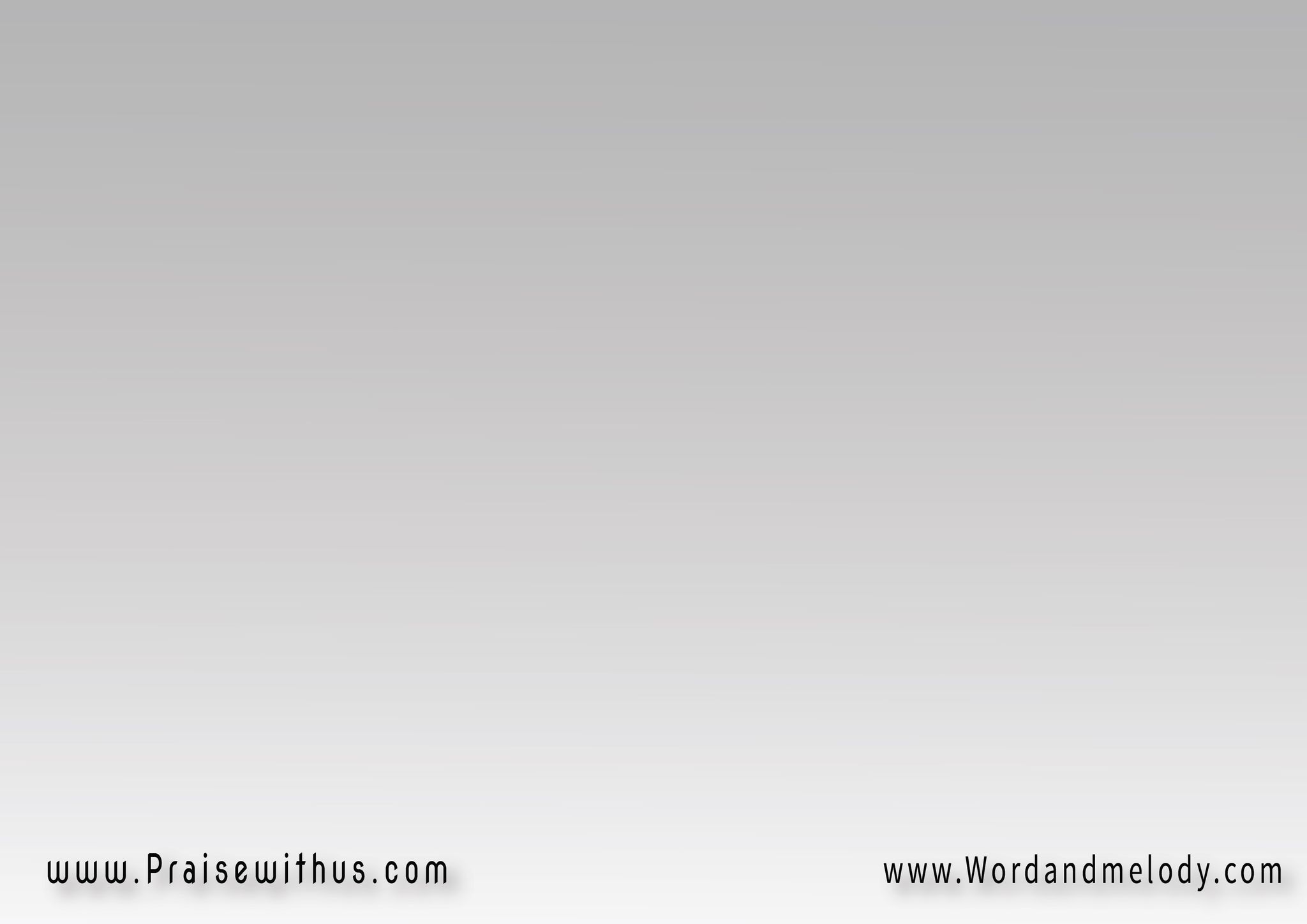 ليس شيءٌ عنك يخفى لا ولا أيُّ كلام 
كلَّ قول في لساني قد عرفتَ بالتمام


 أنت خلفي وأمامي أنت قد حاصرتني يدُكَ العلياءُ فوقي وبِها ضبطتني
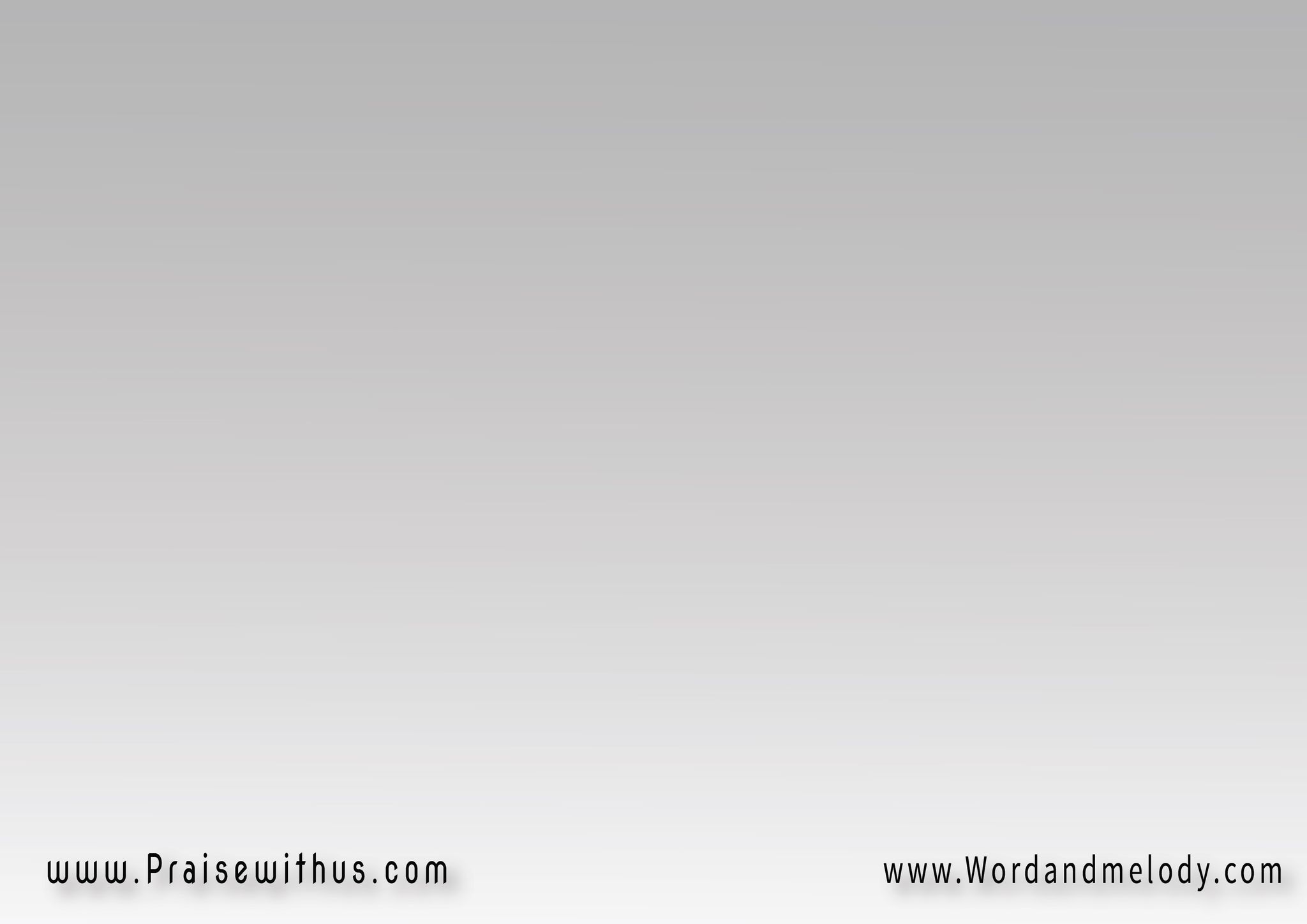 يا لعمق علم ربي قد تعالت حكمتهْ وعجيبةٌ تجلّتْ وسمت معرفتهْ

 
أين من روحك أمضي أين لي منك الهروبْ 
أنت في كل مكانٍ حاضرٌ أيا مهوبْ
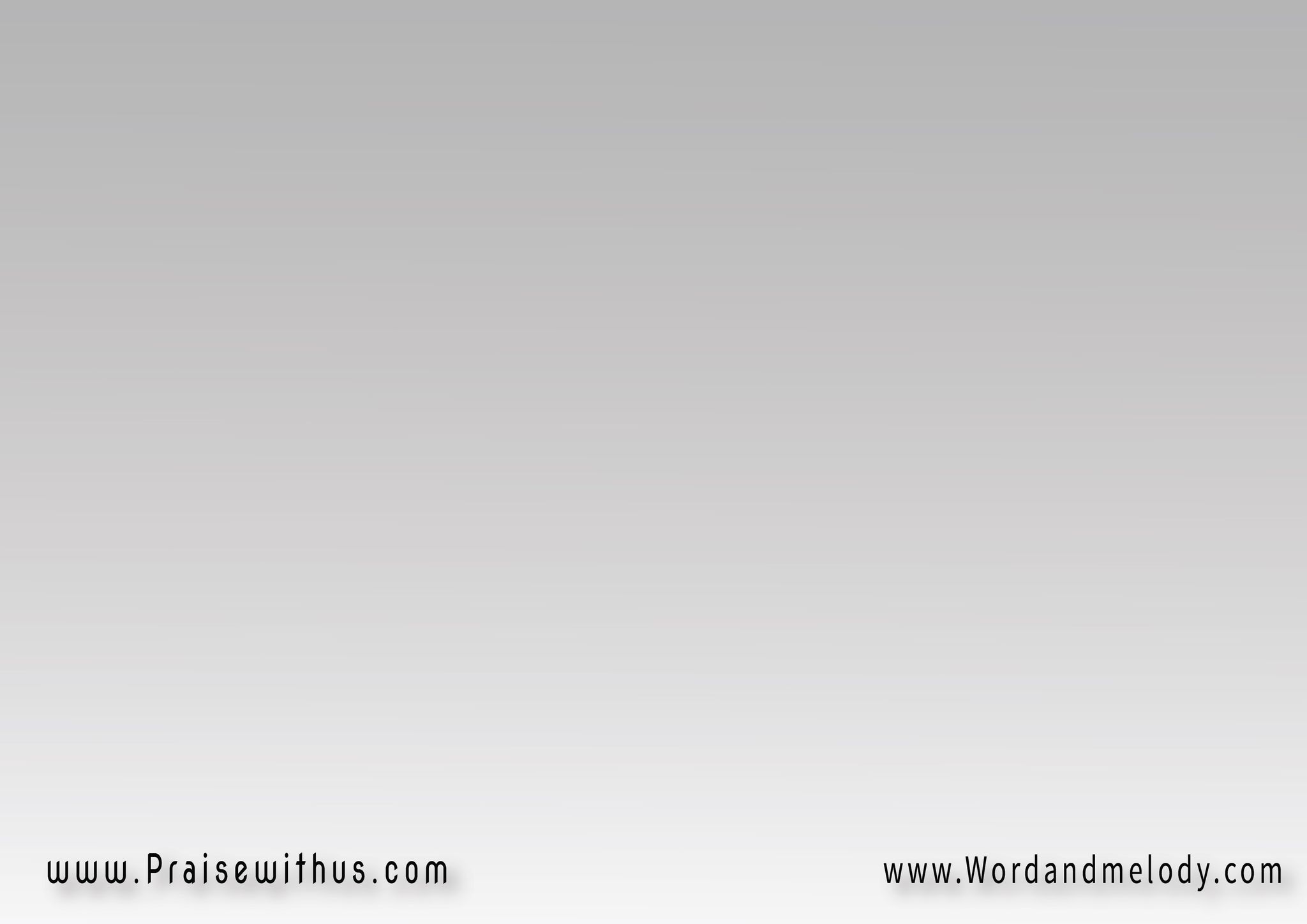 إن صعدتُ للأعالي أو فرشتُ في القبور 
أو أخذتُ لي جناحا أو سكنتُ


 في البحور فهناك أنت تهدي قدميَّ يا قدير 
ويداك تمسكاني حيثما أنا أسير
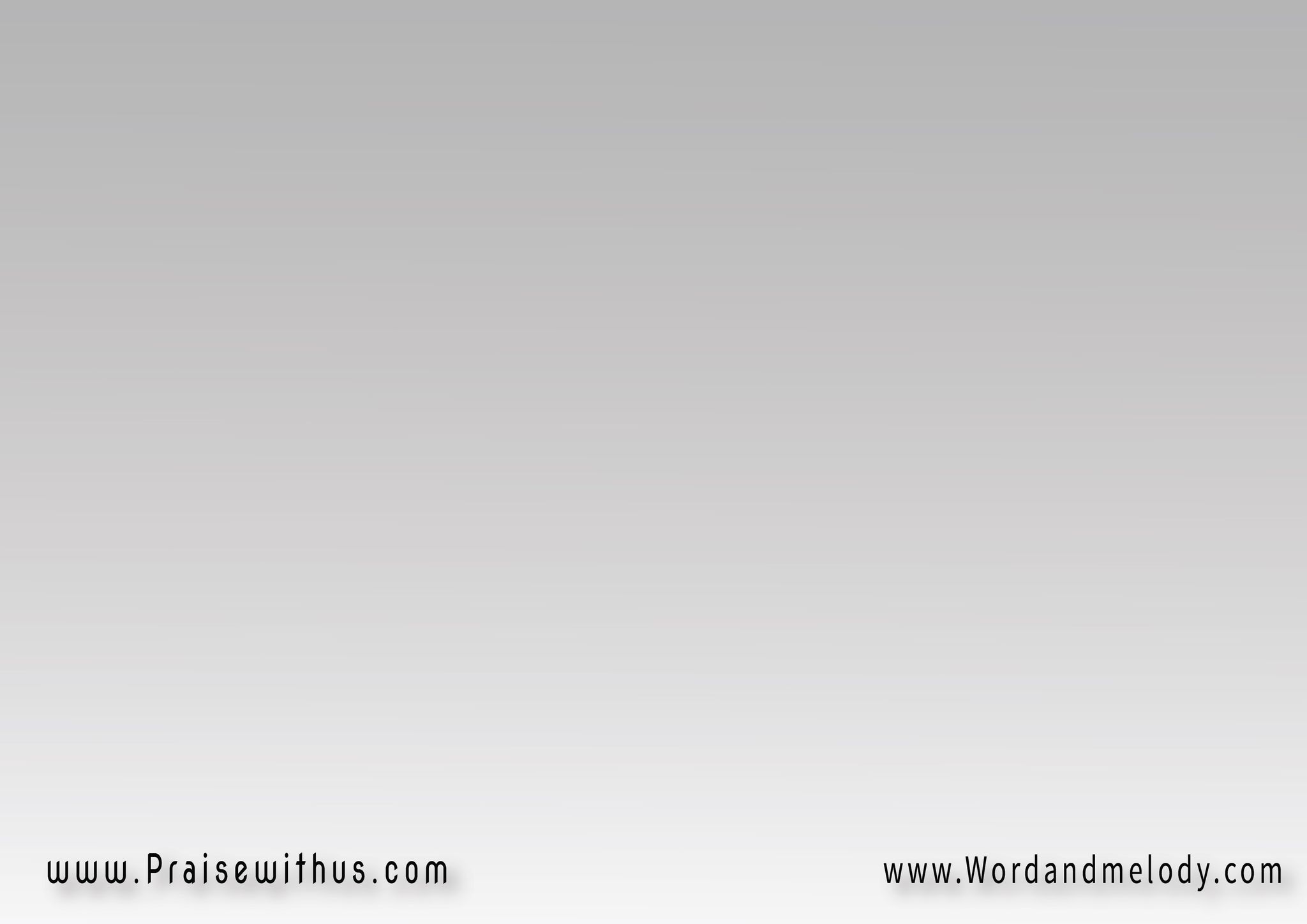 قلت يغشاني ظلامٌ فإذا حولي ضياء 
فلديك ليس ليلٌ أنت يا نور السماء
 
إنما الليل مضيءٌ عند ربي كالنهار والظلام مثلَ نورٍ مُشرق لقد أنار
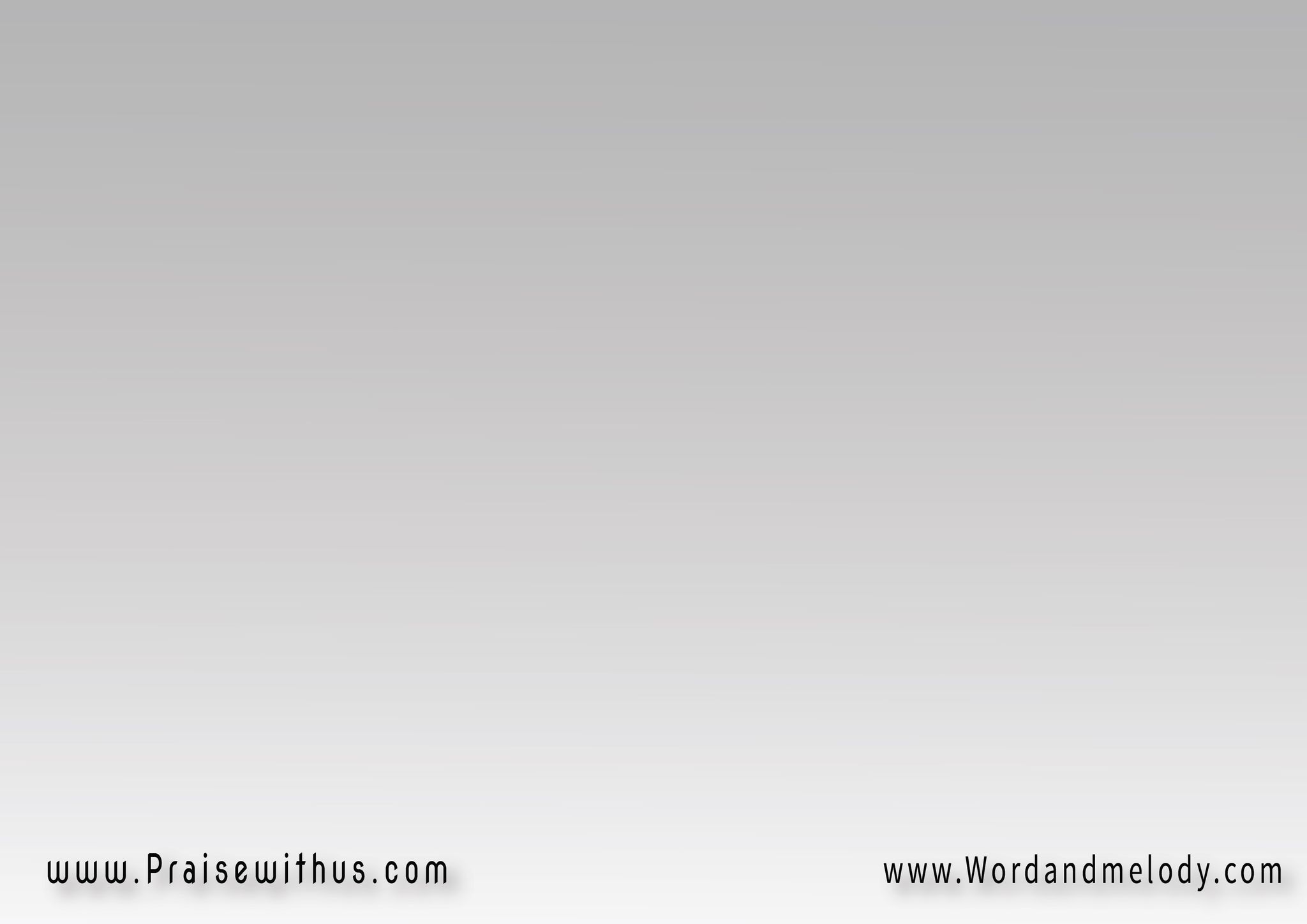 اختبرني يا إلهي وامتحنّي يا خبير 
فاحصا قلبي ولُبّي عارفا ما في الضمير


 إن رأيتَ فيَّ ميلاً للطريق الباطلِ 
اهدِ نفسي وحياتي في الطريق الكاملِ
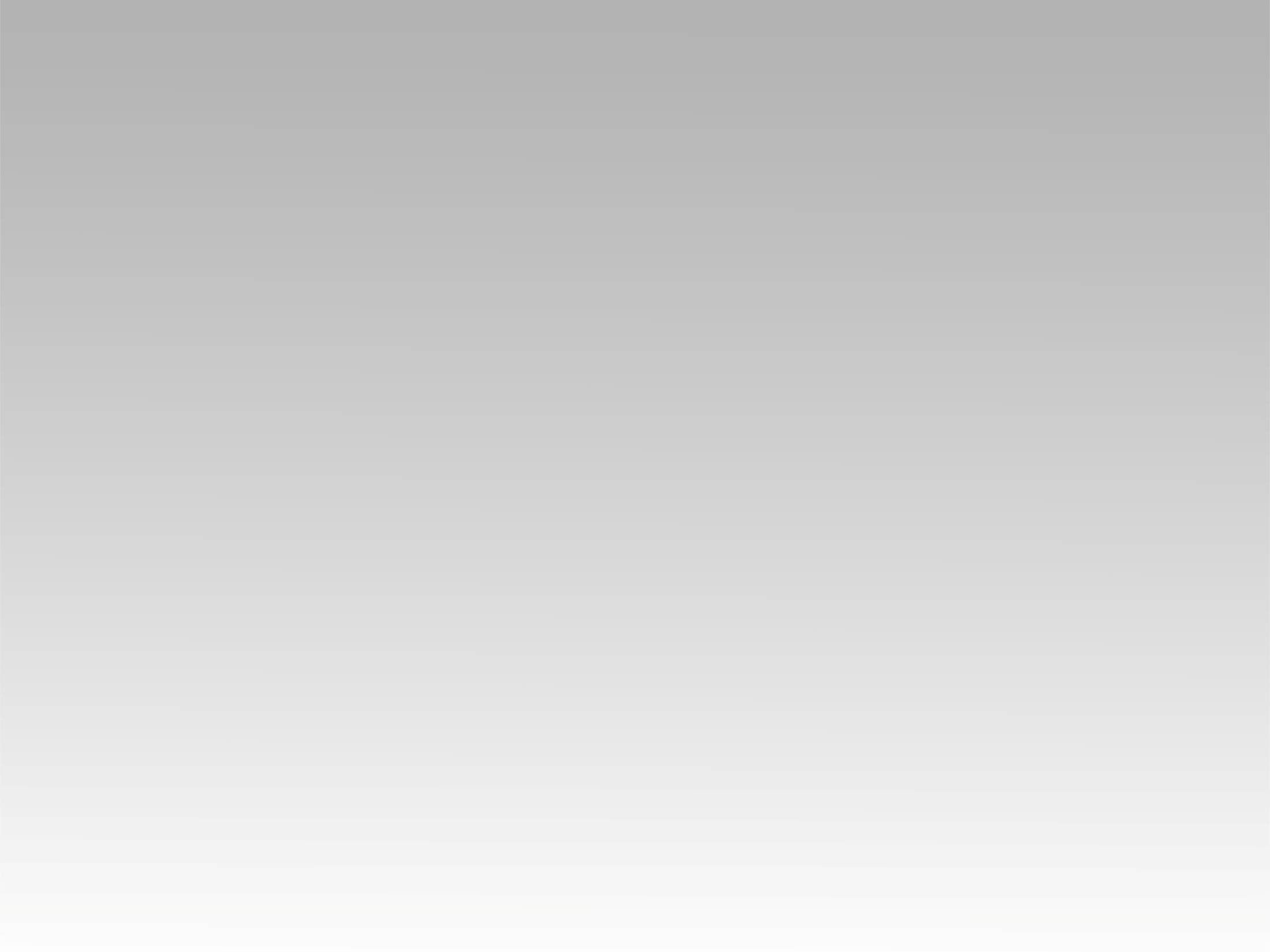 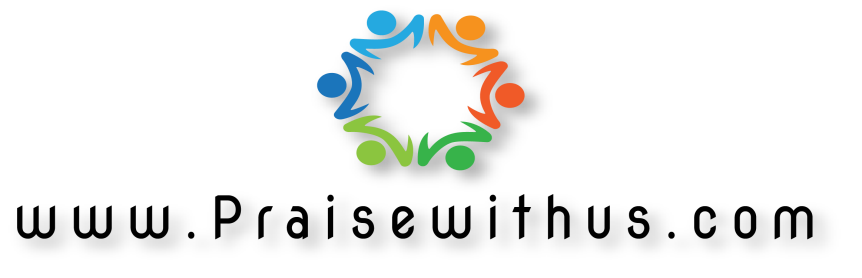